Системы компиляции
СИСТЕМЫ КОМПИЛЯЦИИ
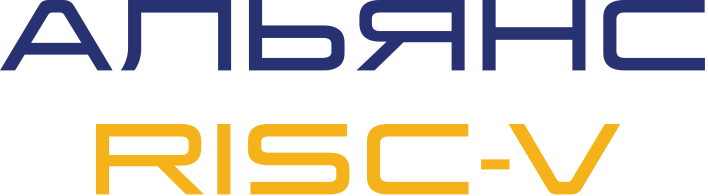 Введение
Компилятор — программа, преобразующая языки высокого уровня (например, C или C++) в язык низкого уровня (ассемблер или исполняемый формат).

Компилируют несколько языков высокого уровня (C, C++, Fortran, Objective C)
Предназначены для разных архитектур (ARM, AArch64, MIPS, RISC-V, WebAssembly, x86-64)
Оптимизируют скорость работы программы (разворачивают циклы, заменяют вызовы функций их определениями, векторизуют циклы)
Обеспечивают статический анализ, предупреждения о возможных ошибках
Предоставляют программный интерфейс для других инструментов интроспекции и преобразования исходного кода
Предоставляют возможности инструментирования исходного кода для анализа производительности и интроспекции
2
[Speaker Notes: В рамках курса компилятором будем называть программу, которая преобразует языки высокого уровня, такие как C или C++, в язык низкого уровня: язык ассемблера или исполняемый формат. Для этого обычно используются довольно продвинутые компиляторы с открытым исходным кодом, например, GCC или Clang. 

Вкратце, они:
• Компилируют несколько языков высокого уровня: C, C++, Fortran, Objective C и другие.
• Предназначены для разных архитектур: ARM, AArch64, MIPS, RISC-V, WebAssembly, x86-64 и другие.
• Оптимизируют скорость работы программы: разворачивают циклы, заменяют вызовы функций их определениями, векторизуют циклы и так далее.
• Обеспечивают статический анализ, предупреждения о возможных ошибках и др.
• Предоставляют программный интерфейс для других инструментов интроспекции и преобразования исходного кода.
• Предоставляют возможности инструментирования исходного кода для анализа производительности и интроспекции.]
СИСТЕМЫ КОМПИЛЯЦИИ
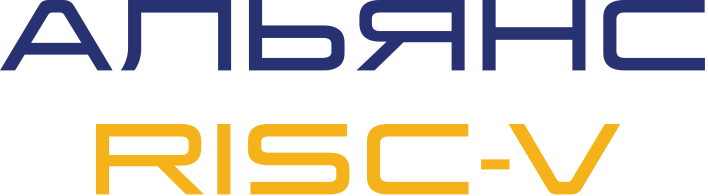 Процесс компиляции
#include<iostream>

int main() {
  std::cout << "Hello world\n";
  return 0;
}
g++ — драйвер компилятора (программа, которая вызывает различные инструменты в цепочке инструментов компилятора для перевода исходного кода на целевой язык).

Подробный вывод вызова:
g++ hello.cpp -v
3
[Speaker Notes: Какие зависимости необходимы для компиляции простой программы вроде hello-world? Даже для такой программы нужны заголовочные файлы и библиотеки. Заголовочный файл, например, iostream, используется во время компиляции для поиска объявления функций, отсутствующих в самой программе (например, std::cout), а библиотеки — их определений (например, std::operator<<) во время компоновки. Результат компиляции — исполняемый файл, запускающийся на машине.

Давайте рассмотрим подробный вывод вызова g++. Хотя подробный вызов выводит много информации, интересующими нас строками являются вызов компилятора, вызов ассемблера и вызов компоновщика. g++ — это не компилятор, а драйвер компилятора. Это программа, которая вызывает различные инструменты в цепочке инструментов компилятора для перевода исходного кода на целевой язык.

Компилятором в данном случае является cc1plus.

/tmp/ccjzN9mj.s
Как видно из команды, компилятор компилирует hello.cpp и выводит ассемблерный код в файл /tmp/ccjzN9mj.s. Во время компиляции cc1plus должен найти заголовочный файл iostream, который присутствует в /usr/include/c++/11. Далее идет вызов ассемблера. Он считывает вывод компилятора (т. е. /tmp/ccjzN9mj.s) и выводит объектный файл /tmp/cc58UGnh.o. Ассемблер не имеет никаких зависимостей: x86_64-linux-gnu/bin/as -v --gdwarf-5 --64 -o /tmp/cc58UGnh.o /tmp/ccjzN9mj.s
И, наконец, у нас есть вызов компоновщика. Компоновщик collect2 считывает выходные данные ассемблера /tmp/ccAOJYkw.o, объектный файл, и выводит исполняемый файл. Компоновщик имеет много зависимостей. Наиболее интересными из них являются файлы поддержки времени выполнения, а именно crt1.o, crti.o, crtendS.o, crtn.o и стандартные библиотеки libc, libgcc, libgcc_s, libm и т. д]
СИСТЕМЫ КОМПИЛЯЦИИ
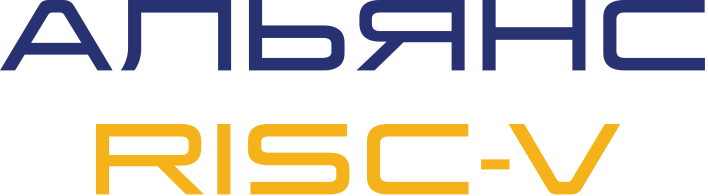 Тулчейн
sysroot
binutils
различные компиляторы
C-библиотеки
отладчик
стандартные заголовочные файлы C/C++
стандартные библиотеки
заголовочные файлы компилятора
библиотеки поддержки времени выполнения для инструментов отладки
4
[Speaker Notes: Любой компилятор должен «знать», где находятся стандартные заголовочные файлы, стандартные библиотеки и среда выполнения. Все они упакованы вместе для каждой платформы в каталоге sysroot. При компиляции программы нужно передать путь к sysroot, чтобы компилятор знал, где расположены стандартные заголовочные файлы во время компиляции и где искать общие библиотеки (libc, libstdc++ и т. д.) во время компоновки. Обычно компилятор использует стандартные заголовочные файлы, доступные в /usr/include, и библиотеки из /usr/lib. Эти пути встроены в исходный код самого компилятора.
Помимо sysroot, система компиляции содержит различные двоичные файлы, помогающие в процессе компиляции. В некоторых случаях сам компилятор входит в тулчейн. 
Список элементов, упакованных с набором инструментов:
binutils (ассемблер, компоновщик и т.д.);
различные компиляторы (gcc, g++ и т.д.);
C-библиотеки (glibc, uClibc и т.д.);
библиотеки поддержки времени выполнения (crtbegin.o, crtend.o и т. д.);
отладчик (gdb);
стандартные заголовочные файлы C/C++ (iostream, stdio.h и т.д.);
стандартные библиотеки (libstdc++, libm, libgcc, libunwind и т.д.);
заголовочные файлы компилятора (stdint.h, stdc-predef.h);
библиотеки поддержки времени выполнения для инструментов отладки (libasan, libubsan и т. д.).
В предоставляемом инструментарии могут присутствовать не все из них, в зависимости от поставщика.]
СИСТЕМЫ КОМПИЛЯЦИИ
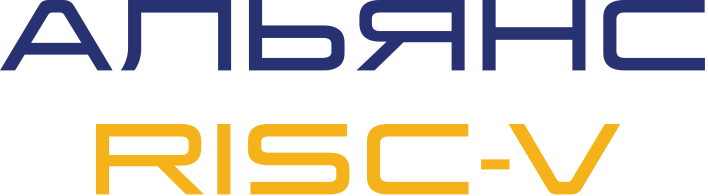 Кросс-компиляция
gcc --sysroot=/path/to/aarch64/sysroot -march=armv8-a hello.c
Кросс-компилятор создает двоичные файлы, которые будут работать на другом компьютере (целевом компьютере), а не на том, на котором работает сам компилятор (хост-компьютер).

Ещё более запутанная система — канадская сборка.
5
[Speaker Notes: Бывают ситуации, когда мы хотим сгенерировать двоичные файлы для машин другого типа, а не того, на котором запускается компилятор. Например, если целевая машина недостаточно мощная. Это часто имеет место при создании двоичных файлов для встраиваемых устройств, мобильных приложений и т. д. Кросс-компилятор создает двоичные файлы, которые будут работать на другом компьютере (целевом компьютере), а не на том, на котором работает сам компилятор (хост-компьютер).
При компиляции простой программы hello-world для хост-компьютера используется заголовочный файл stdio.h на месте, подобном /usr/include/stdio.h. Для создания кросс-компилируемой программы hello-world файл stdio.h будет находиться в другом sysroot. Итак, вызов компилятора может выглядеть так: 
gcc --sysroot=/path/to/aarch64/sysroot -march=armv8-a hello.c
Еще более запутанная система — канадская сборка. В ней участвуют два кросс-компилятора.]
СИСТЕМЫ КОМПИЛЯЦИИ
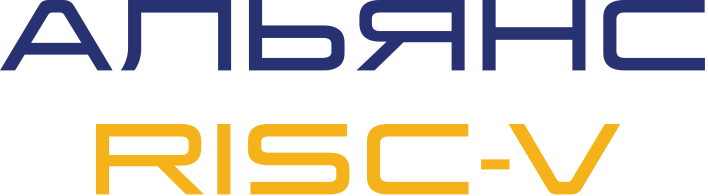 Система компиляци GCC
bin
исполняемые двоичные файлы
include
набор заголовочных файлов
lib
библиотеки
libexec
двоичные файлы, которые вызываются программами-драйверами
share
документация
неосновной набор скриптов
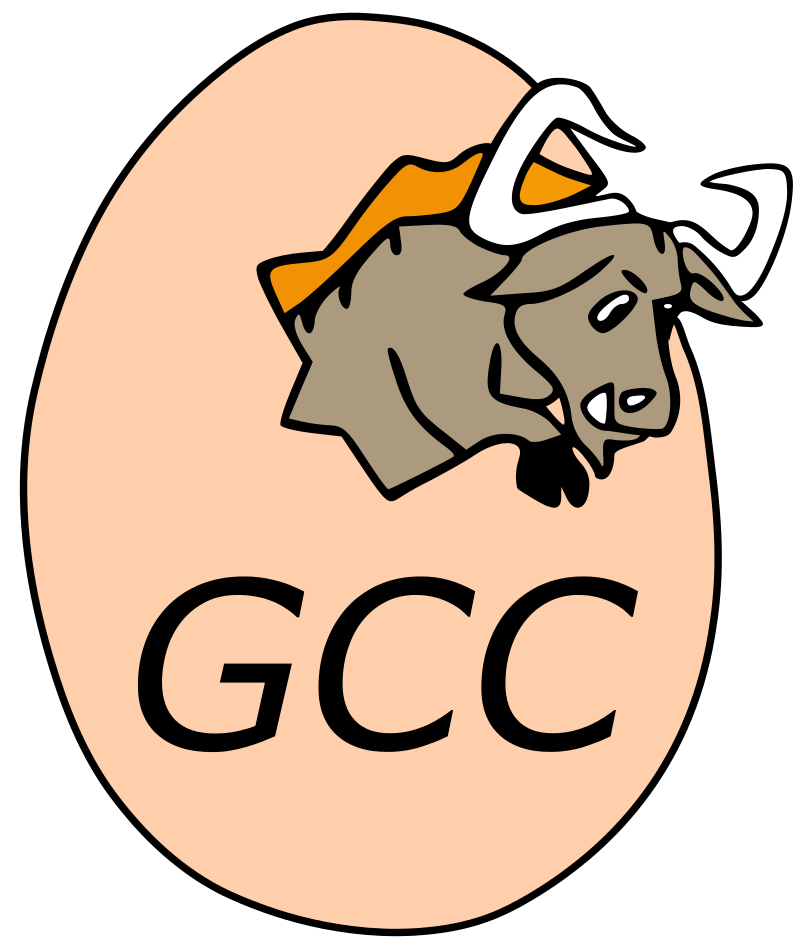 6
[Speaker Notes: Популярный компилятор gcc поставляется вместе с тулчейном gcc.
Инструментарий содержит следующие каталоги верхнего уровня: bin, include, lib, libexec, share.

Папка bin содержит все исполняемые двоичные файлы, такие как компилятор C (gcc), компилятор C++ (g++), компилятор Fortran (gfortran) и компилятор D (gdc). В зависимости от дистрибутива он может содержать компилятор Go (gccgo). Он также содержит набор других полезных инструментов, таких как gcov, lto-dump и т.д.

Папка include содержит набор заголовочных файлов, которые включаются во время компиляции. Например, заголовочные файлы C++, такие как iostream и т.д. Обратите внимание, что заголовочные файлы С, такие как stdio.h, не поставляются с инструментарием, потому что они являются частью sysroot.

Папка lib содержит такие библиотеки, как libstdc++, libatomic и т. д. Эти библиотеки могут 9 использоваться компилятором gcc в процессе компиляции или могут использоваться как повторно используемый набор библиотек.

Папка libexec содержит двоичные файлы, которые вызываются программами-драйверами (gcc, g++, gdc). Например, gcc вызывает cc1 (компилятор C), collect2 (компоновщик), lto1 (оптимизатор времени компоновки) и т.д.

В папке share содержится документация, которая может быть установлена в виде manстраниц, а также неосновной набор скриптов.]
СИСТЕМЫ КОМПИЛЯЦИИ
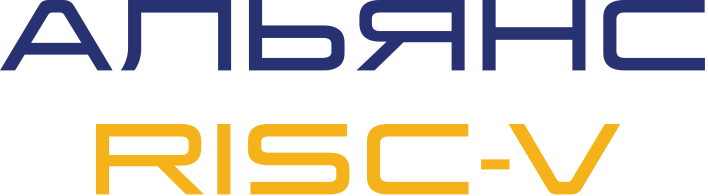 Система компиляции LLVM
bin
исполняемые двоичные файлы
include
набор заголовочных файлов
lib
библиотеки
libexec
скрипты для использования статического анализатора clang
share
документация
неосновной набор скриптов
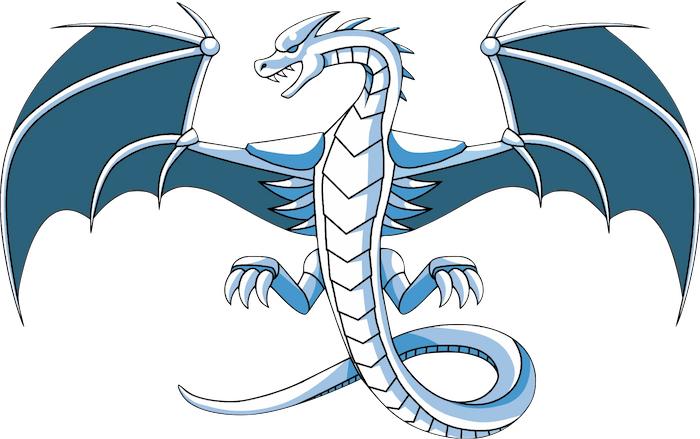 7
[Speaker Notes: Проект LLVM — это коллекция модульных и переиспользуемых технологий компилятора и тулчейна.
следующие каталоги верхнего уровня: bin, include, lib, libexec, share.

Папка bin содержит все исполняемые двоичные файлы, такие как компилятор clang и набор других полезных инструментов, таких как clang-rename, clang-refactor.

Папка include содержит набор заголовочных файлов, которые включаются во время компиляции. Например, заголовочные файлы C++, например, iostream. Обратите внимание, что заголовочные файлы C, такие как stdio.h, не поставляются с тулчейном, потому что они являются частью sysroot. Он также содержит заголовочные файлы, которые 10 используются при использовании библиотек llvm для сборки инструментов.

Папка lib содержит такие библиотеки, как libc, libcabi. Они могут использоваться компилятором clang в процессе компиляции или могут использоваться как повторно используемый набор библиотек.

Папка libexec содержит два скрипта Python, которые подходят только для использования статического анализатора clang.

Папка share содержит документацию, которую можно установить в виде справочных страниц, и необязательный набор скриптов.]
СИСТЕМЫ КОМПИЛЯЦИИ
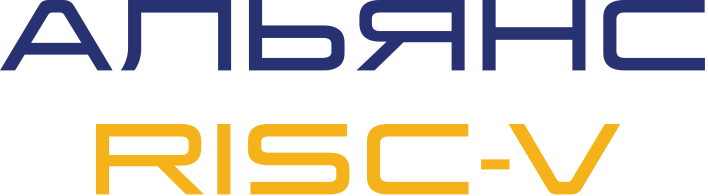 Справочные материалы
Полезные ресурсы
LLVM Compiler Infrastructure documentation
LLVM YouTube channel
Список рассылок
The llvm-dev Archives
8